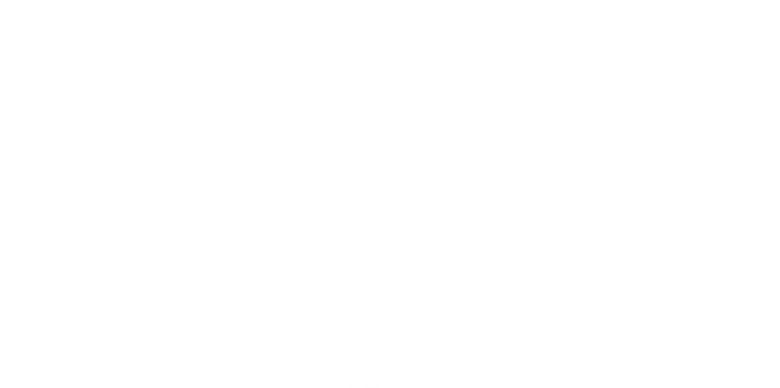 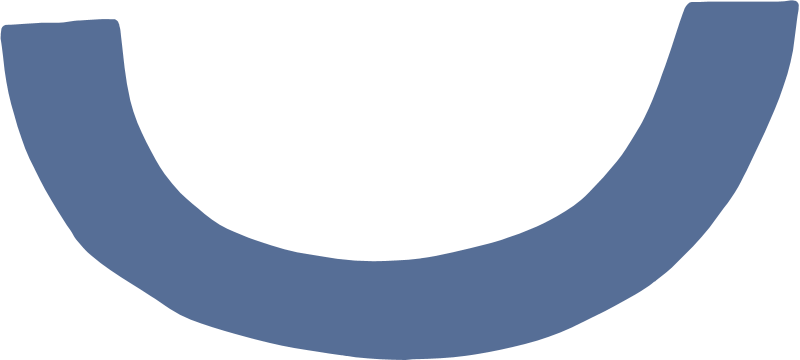 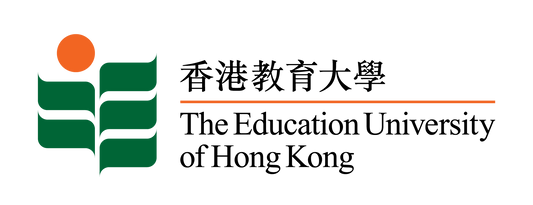 The Education University of Hong Kong
2022-2023 Quality Education Fund Thematic Network - Tertiary Institutes
STEM Project Team
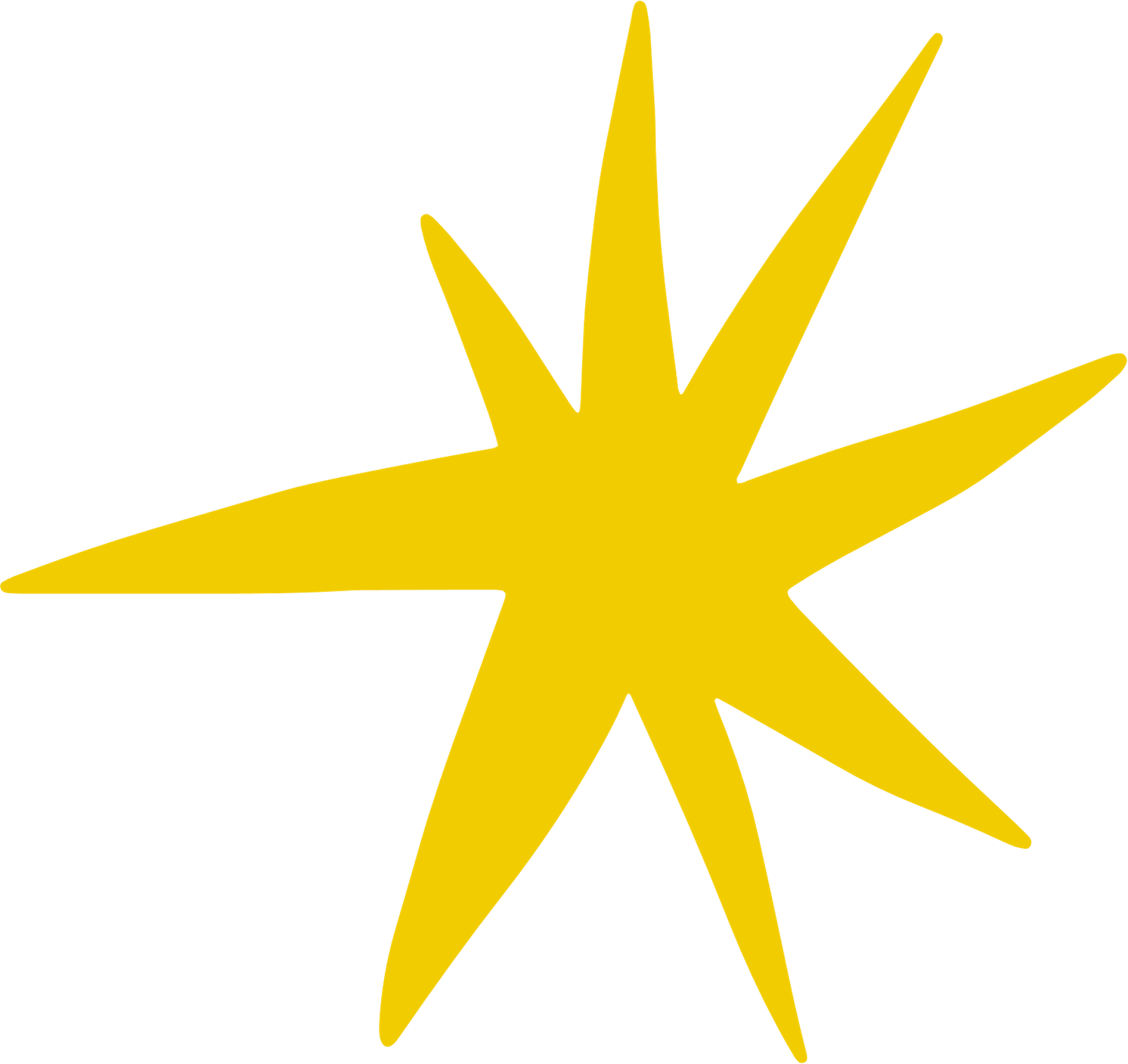 SCHOOL:東華三院鄺錫坤伉儷中學TWGHs Mr & Mrs Kwong Sik Kwan College 

TOPIC: Fish Tank Sensor
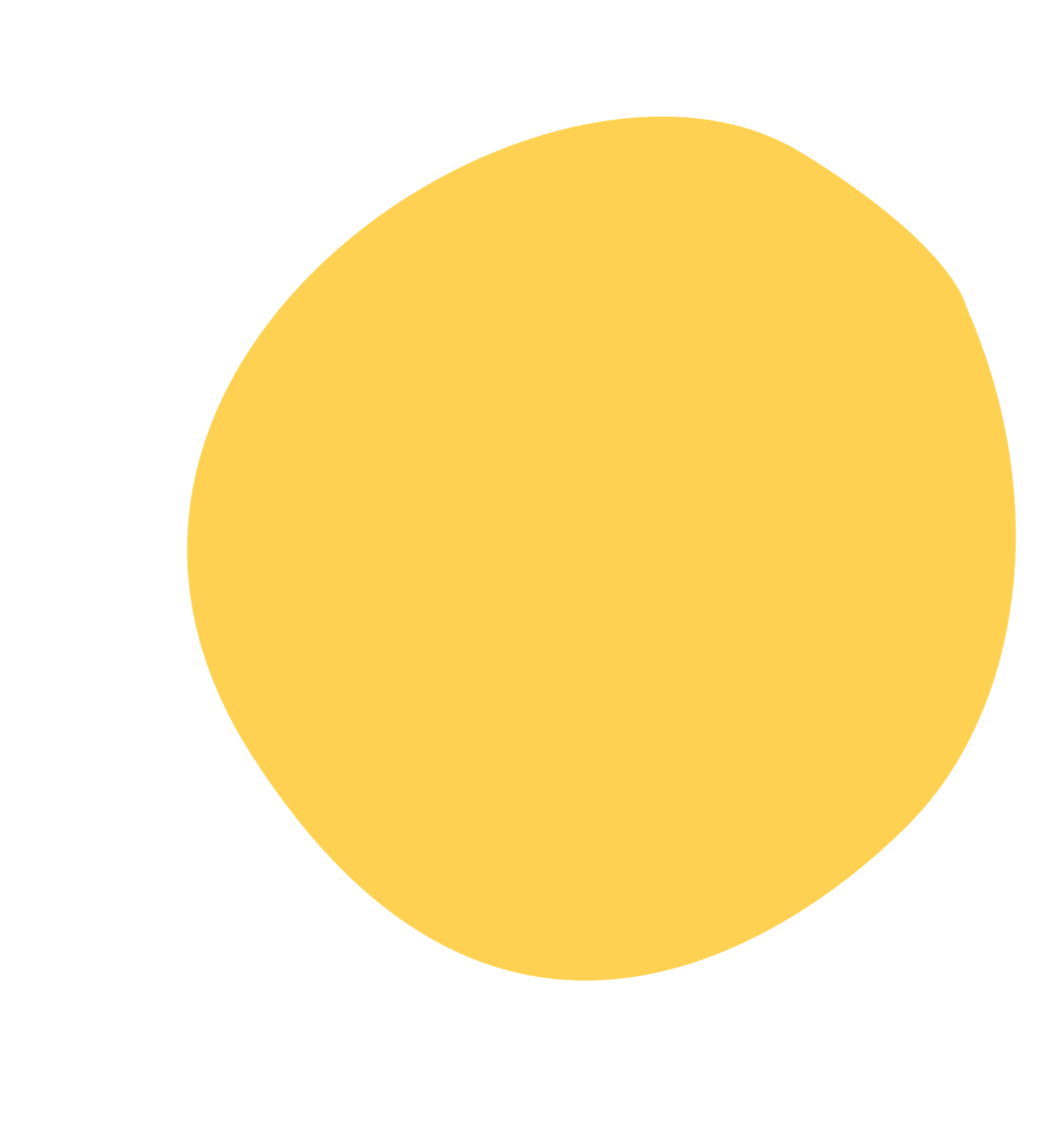 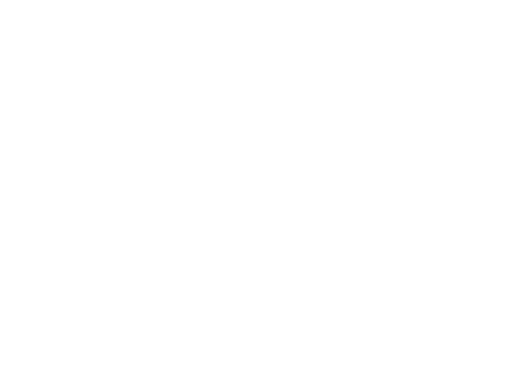 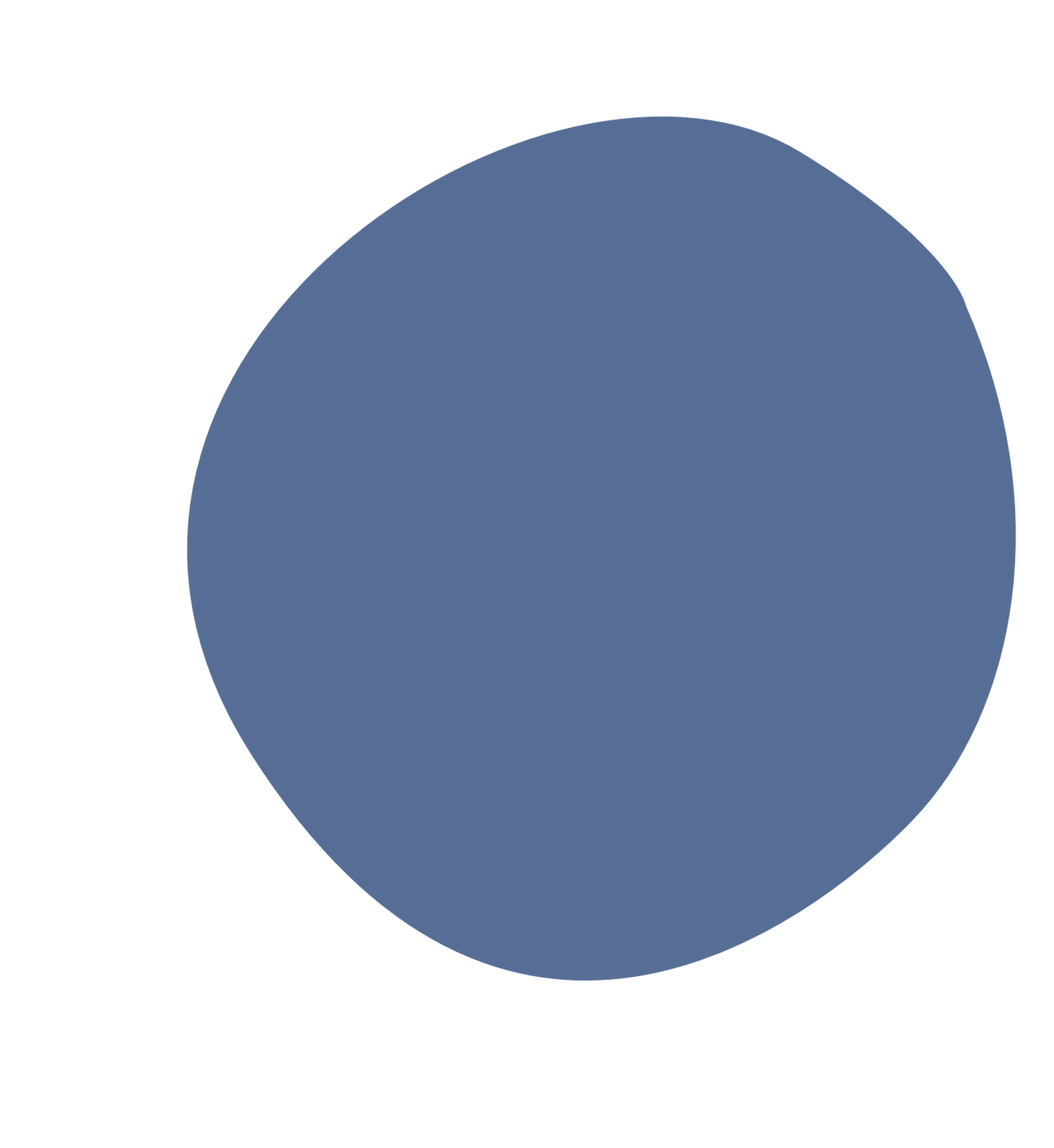 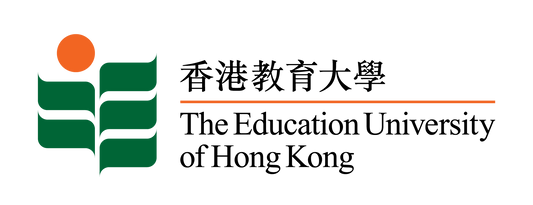 Topic
To monitor different condition of fish tank
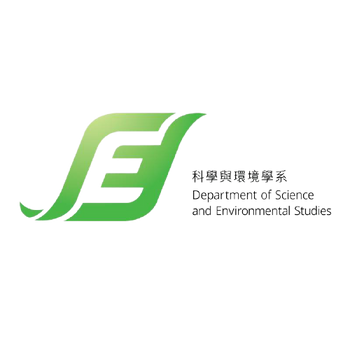 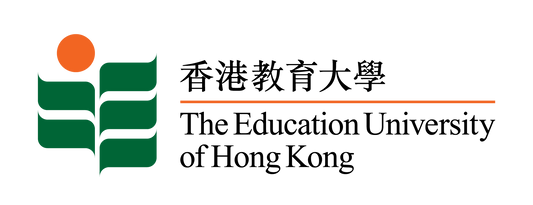 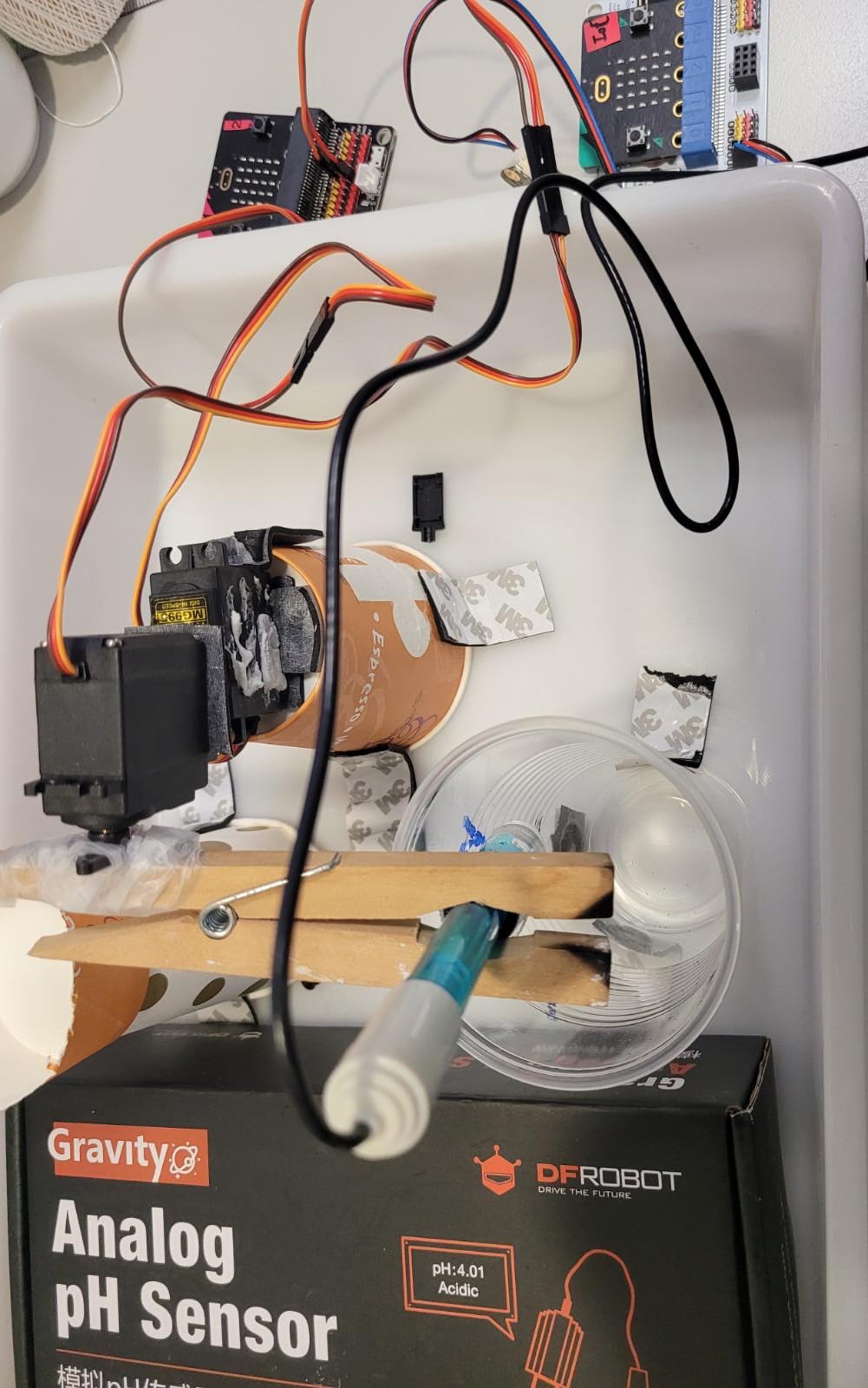 Experiment 1 material
2 mg996r 
2 microbit
1 IoT bit
1 extension board (5V)
1 test tube holder
1 gravity: analog pH sensor
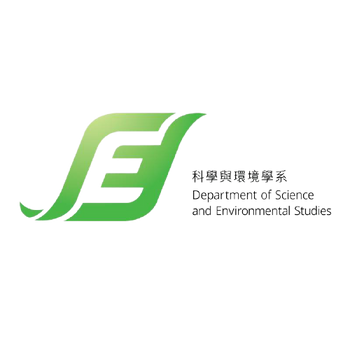 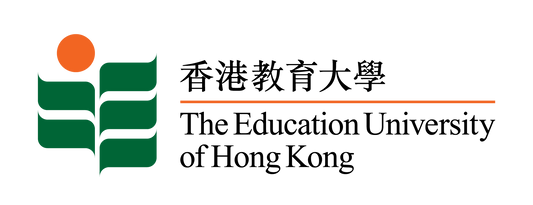 Objectives of Experiment 1
To washing the pH sensor after take the pH reading of the fisk tank water
Upload the pH value to ThingSpeak everyday
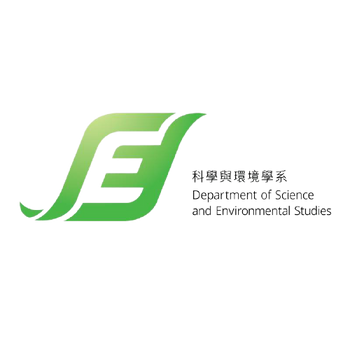 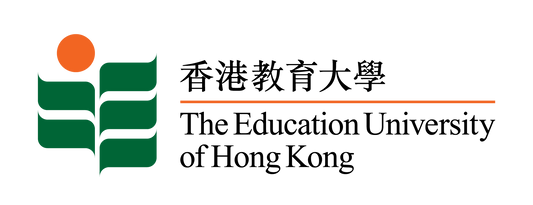 Coding for pH sensor
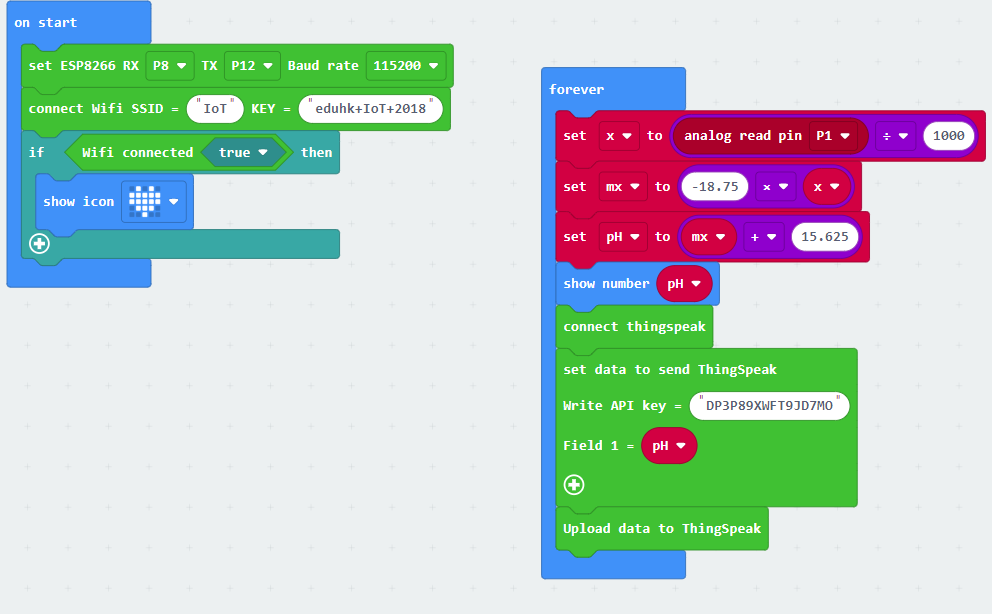 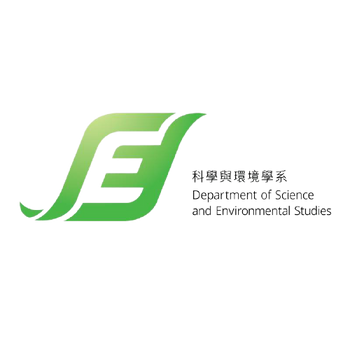 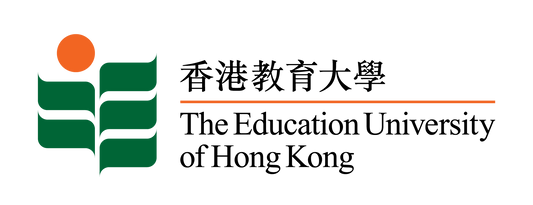 Calibration
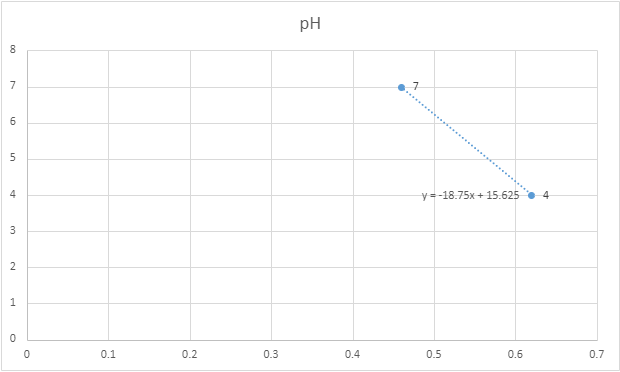 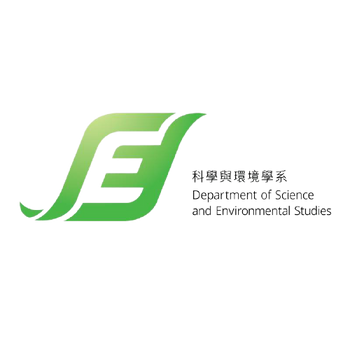 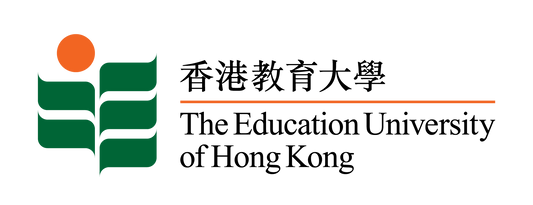 Coding for washing the pH sensor
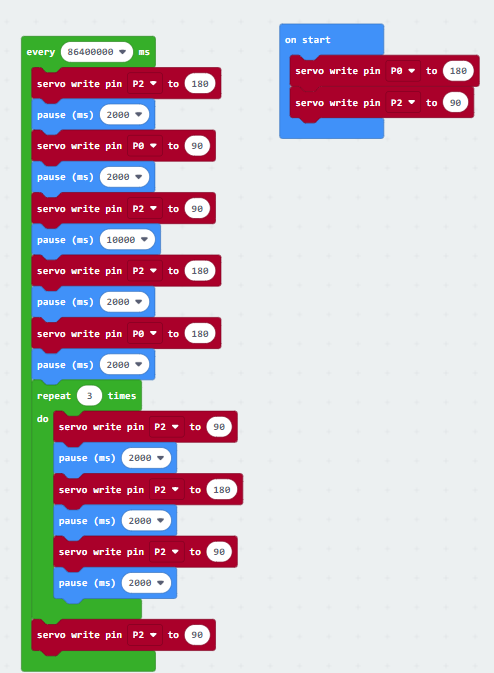 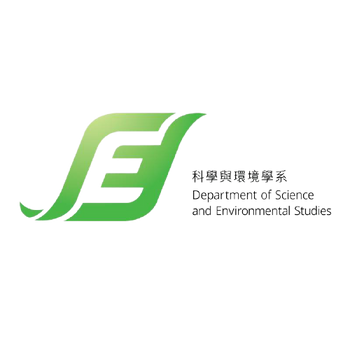 https://makecode.microbit.org/_YF4ffUdgsab1
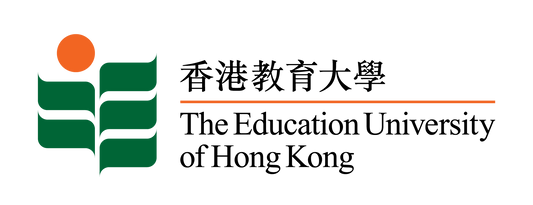 Demo
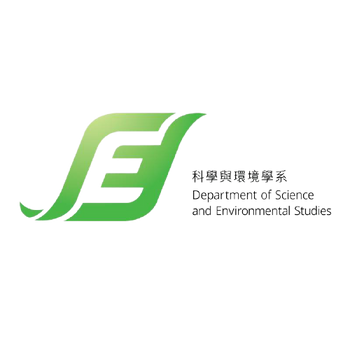 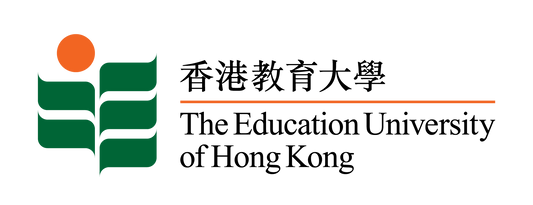 Objectives of Experiment 2
Upload the pH value, temperature and turbidity to ThingSpeak everyday
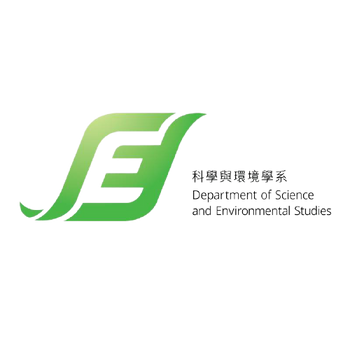 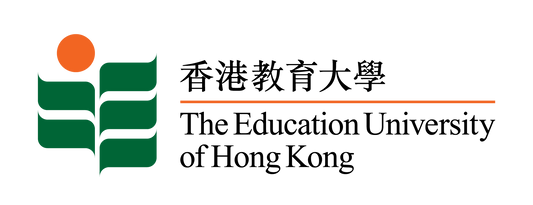 Experiment 2 material
1 microbit
1 IoT bit
1 gravity: analog pH sensor
1 Temperature Sensor DS18B20
1 SEN0189 (Turbidity)
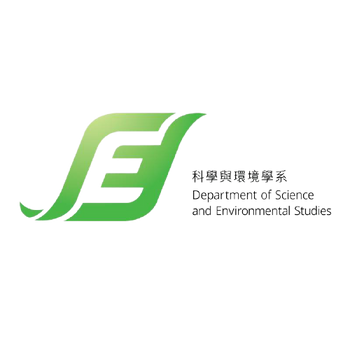 https://thingspeak.com/channels/1898190
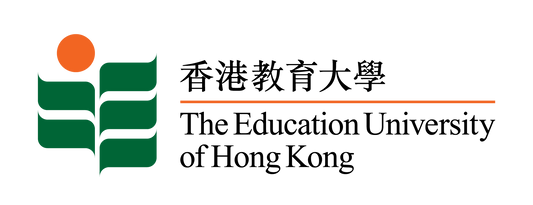 Coding for pH, temperature and turbidity
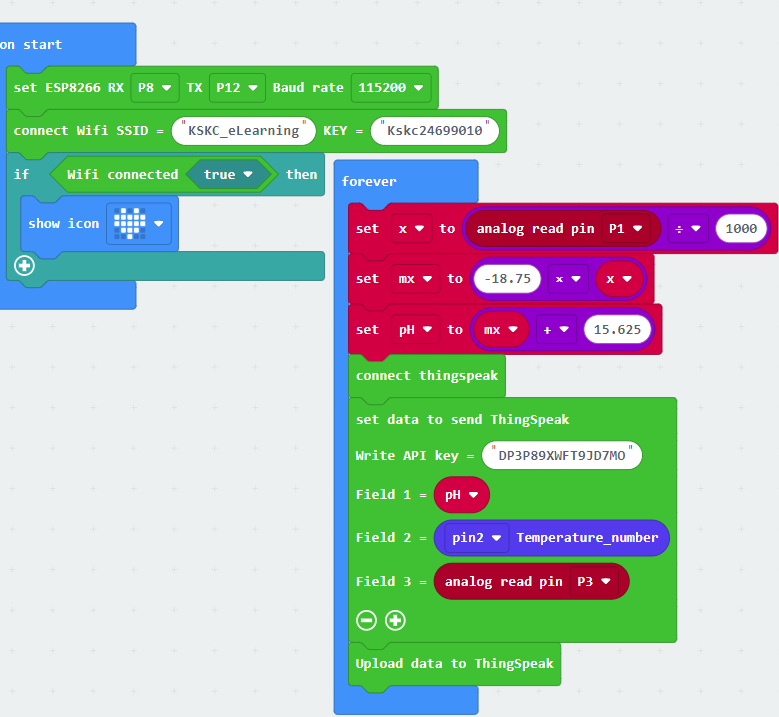 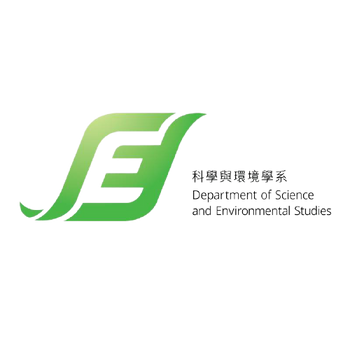 https://makecode.microbit.org/_FvHKqx5XsMzH